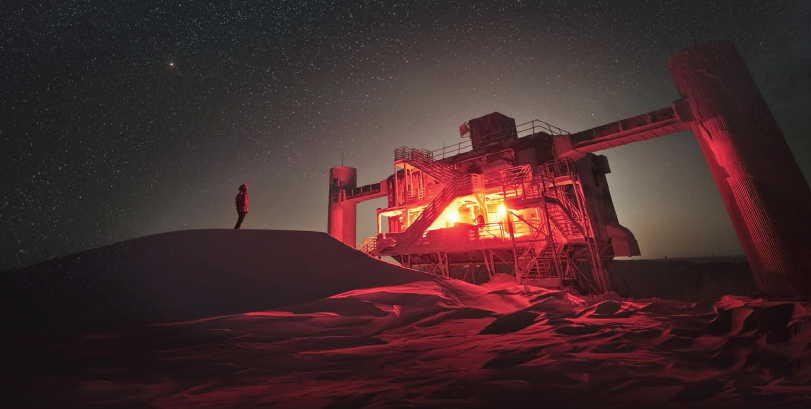 IceCube MasterclassMercer University - 2022
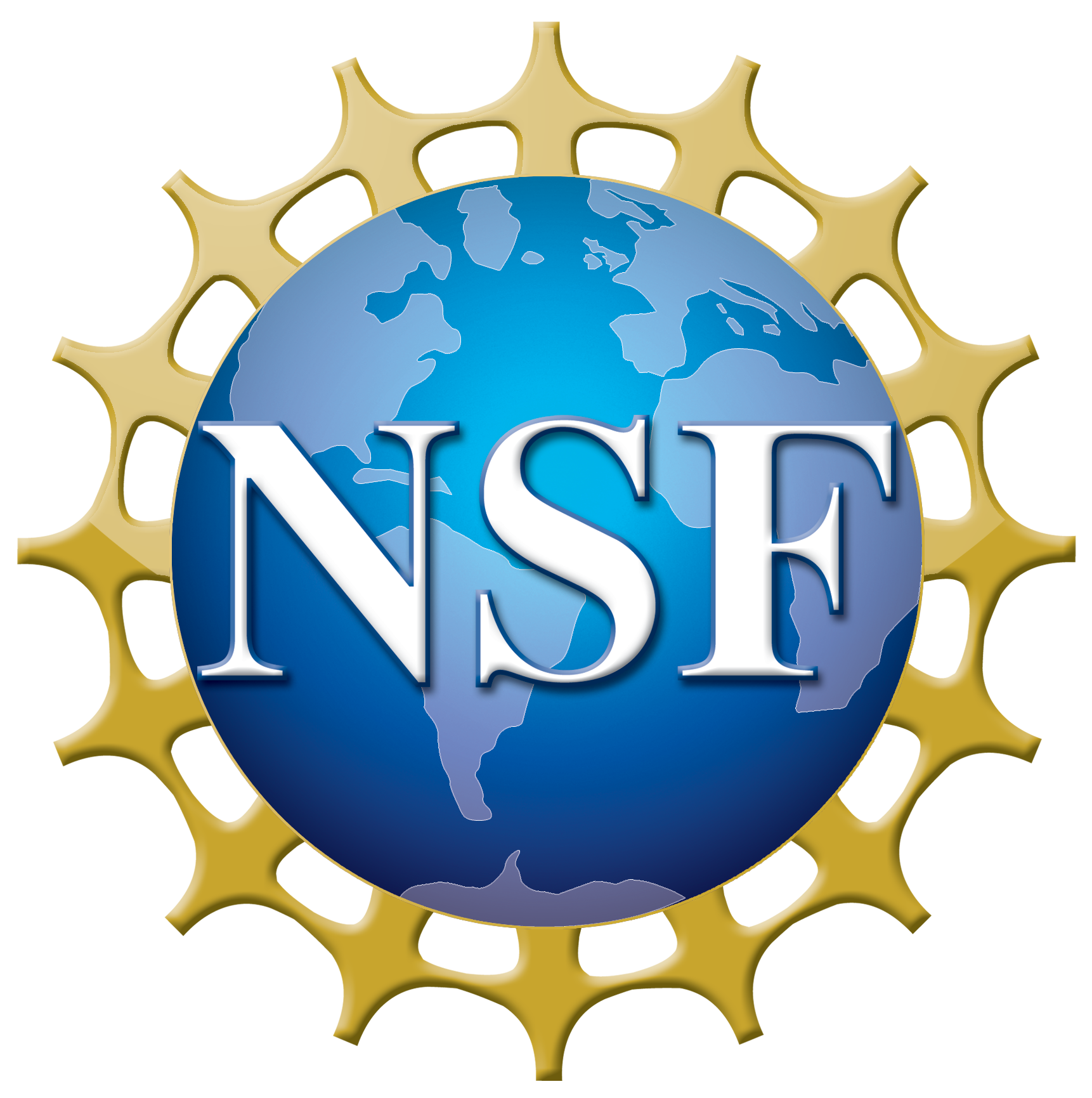 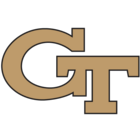 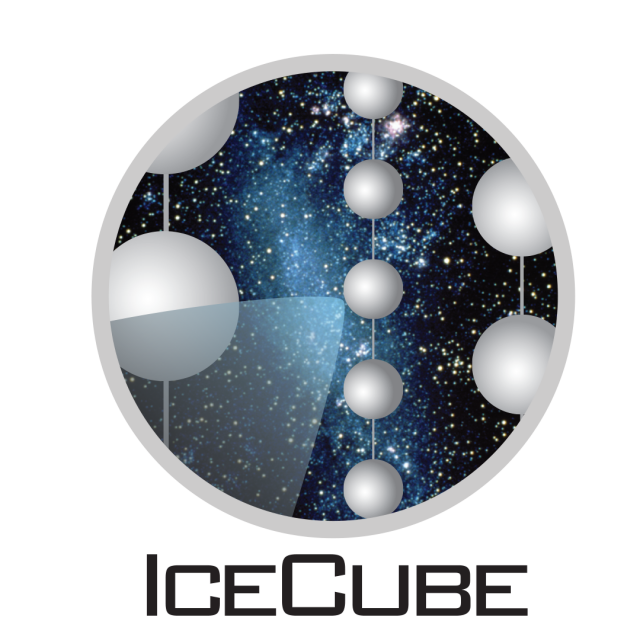 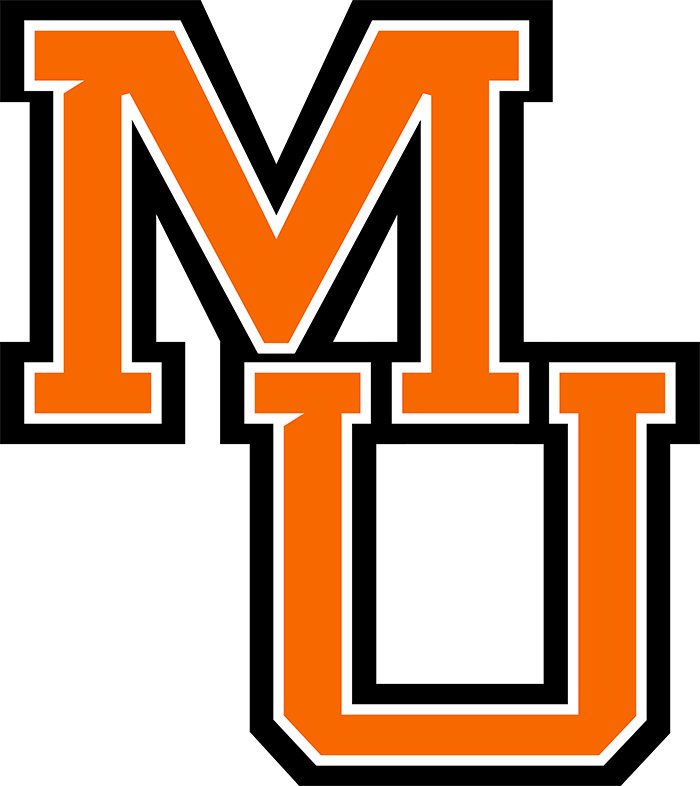 The Geographic South Pole
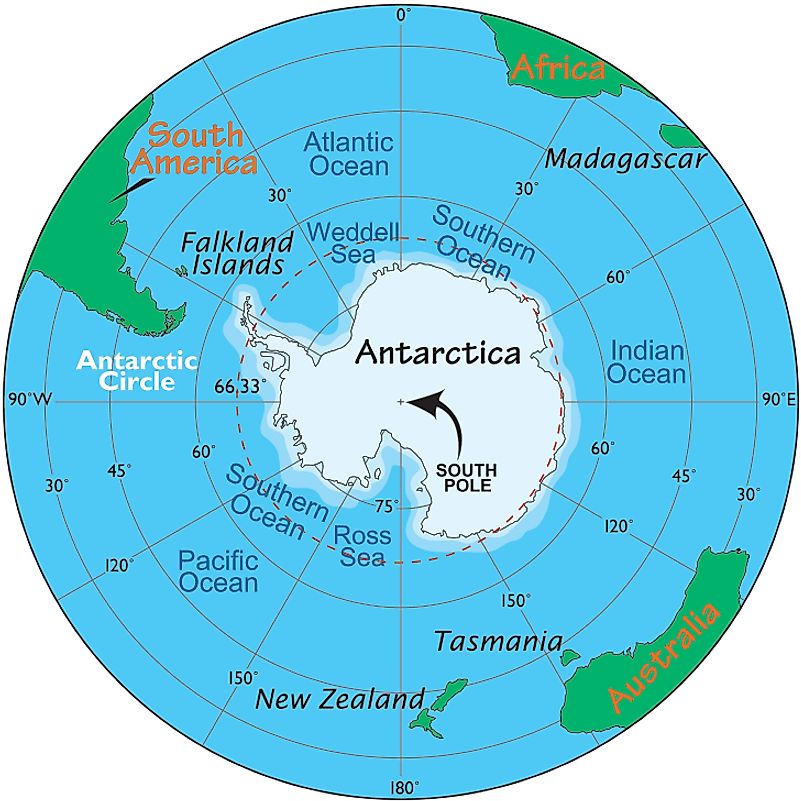 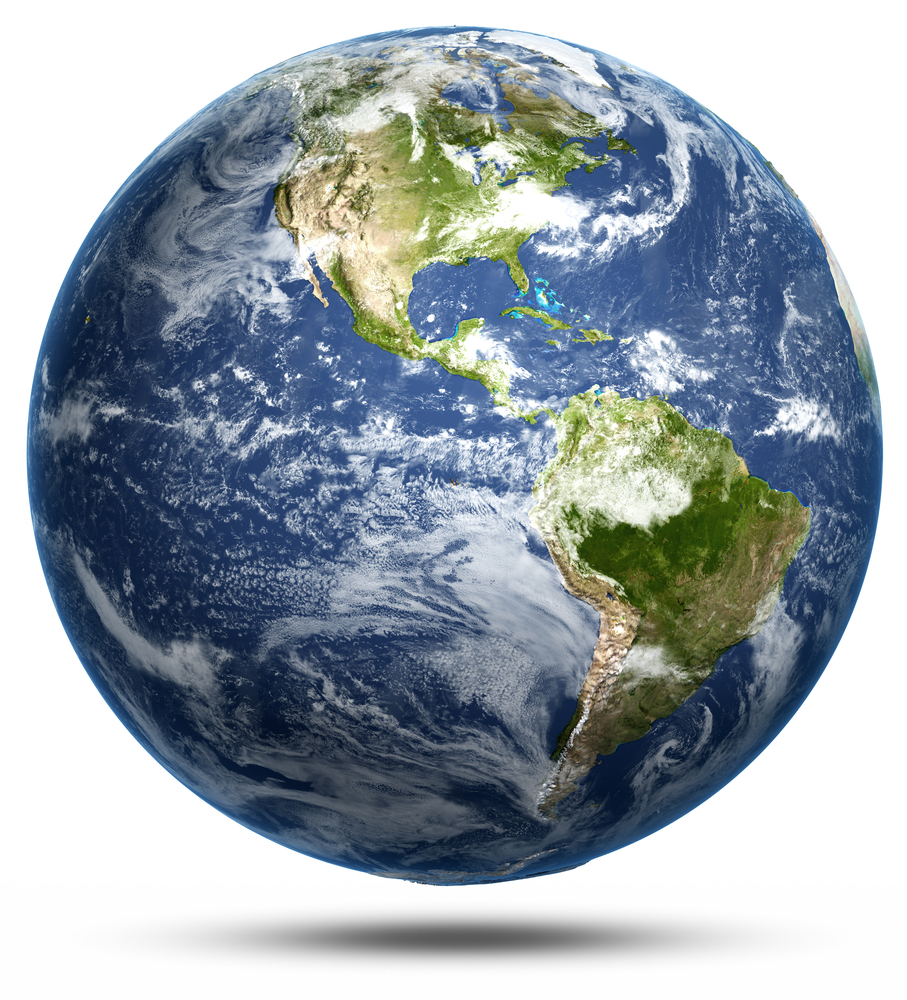 Here!
About 1.5 the area of the USA. 
Covered almost entirely by a thick (2 mile average) ice cap
There is bedrock under the ice. 
Typical elevation: 2 miles
Fully surrounded by ocean
Very, very dry – about the same precipitation/year as the Sahara.
4/8/22
I. Taboada | Georgia Inst. of Tech.
2
How to get to South Pole Christchurch NZ
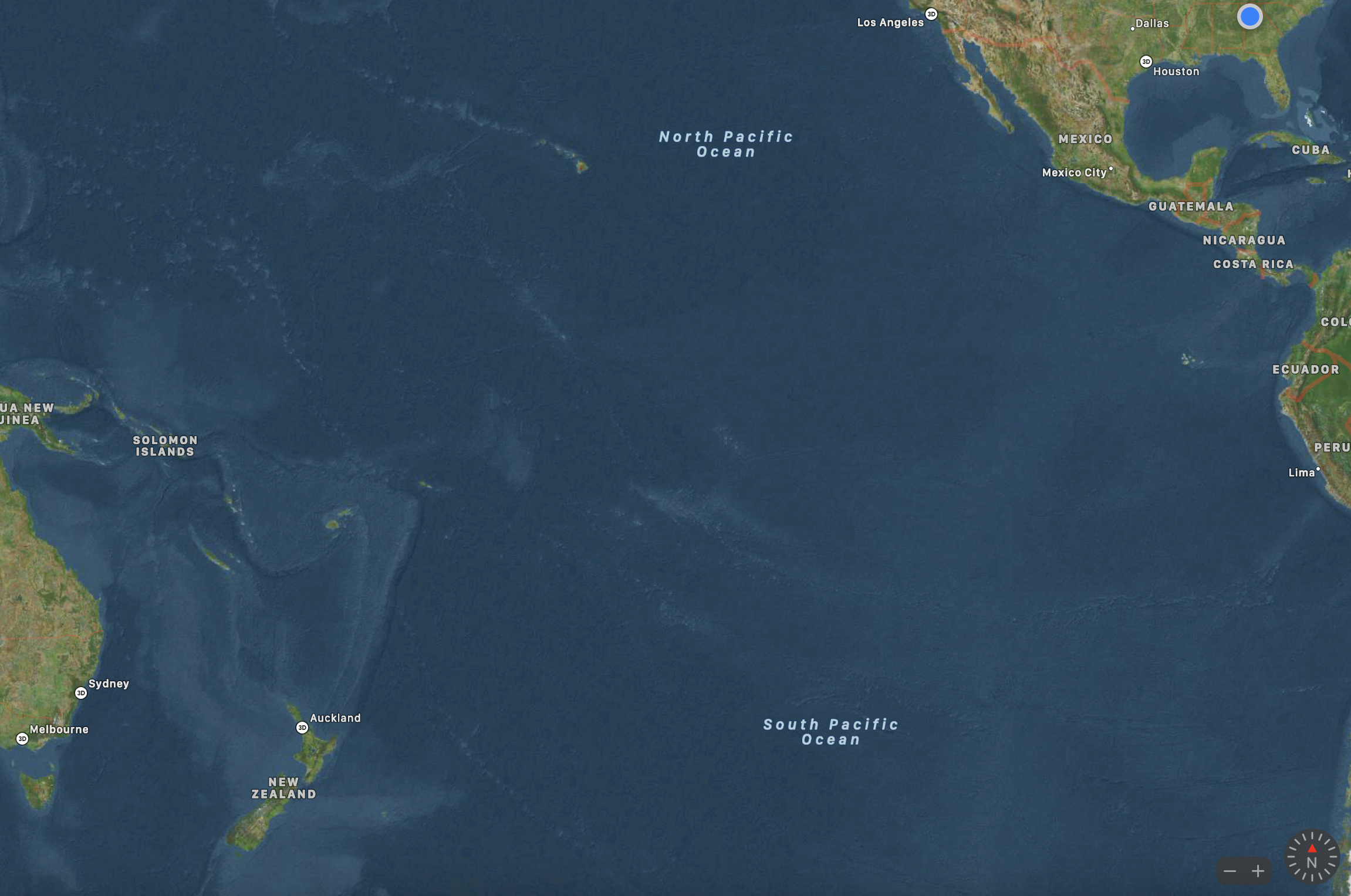 5 hr
13 hr
1 hr
4/8/22
I. Taboada | Georgia Inst. of Tech.
3
Christchurch NZ
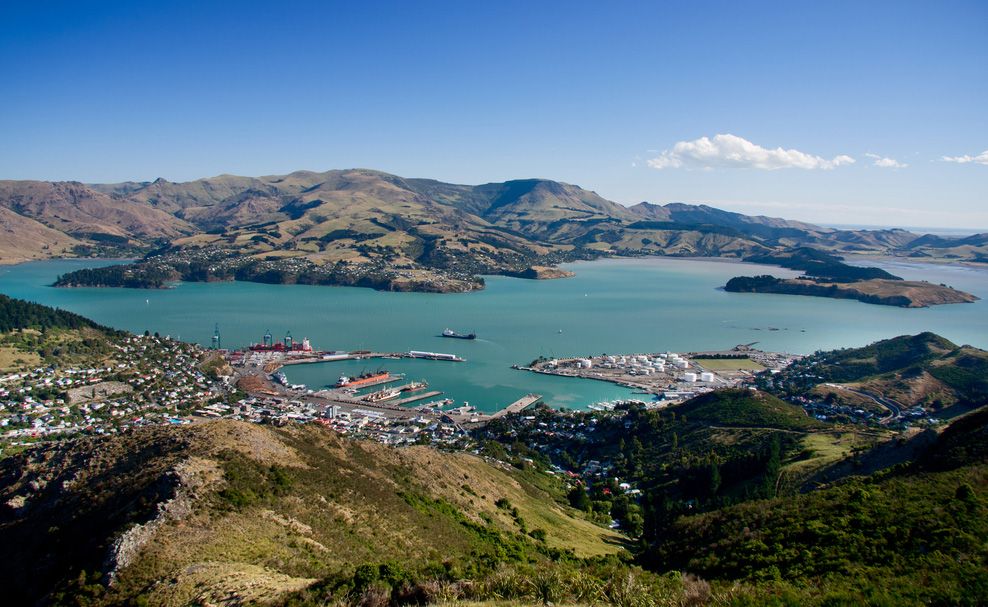 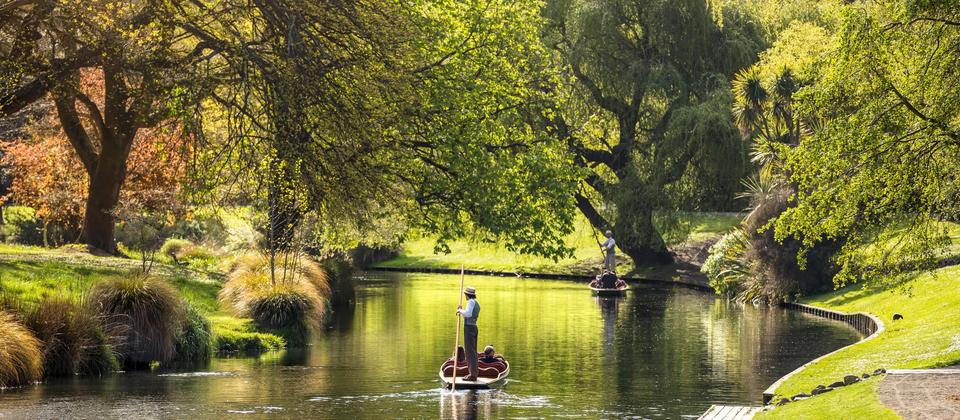 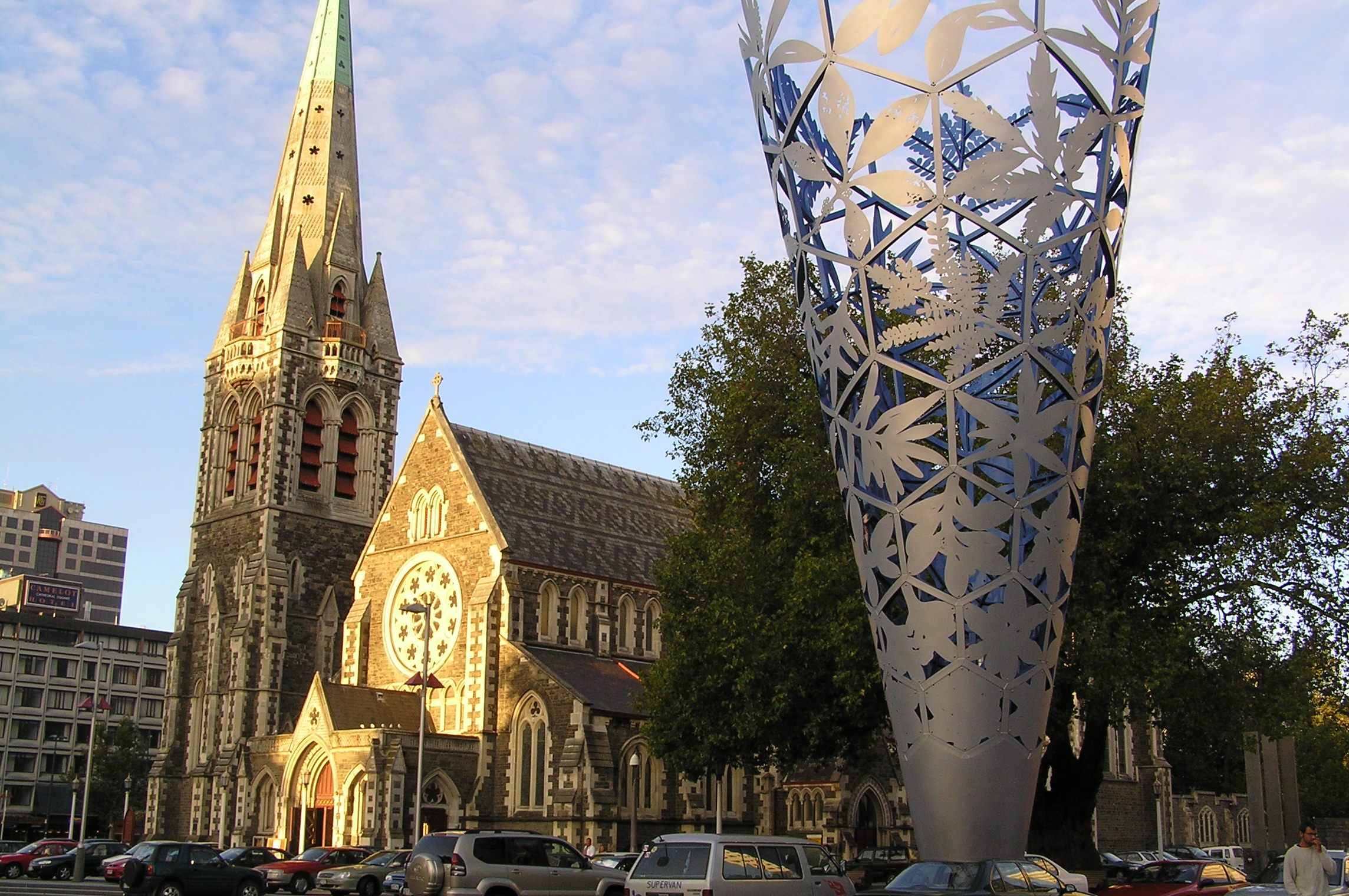 Pop. 350,000Largest city in Southern Island
4/8/22
I. Taboada | Georgia Inst. of Tech.
4
How to get to South Pole
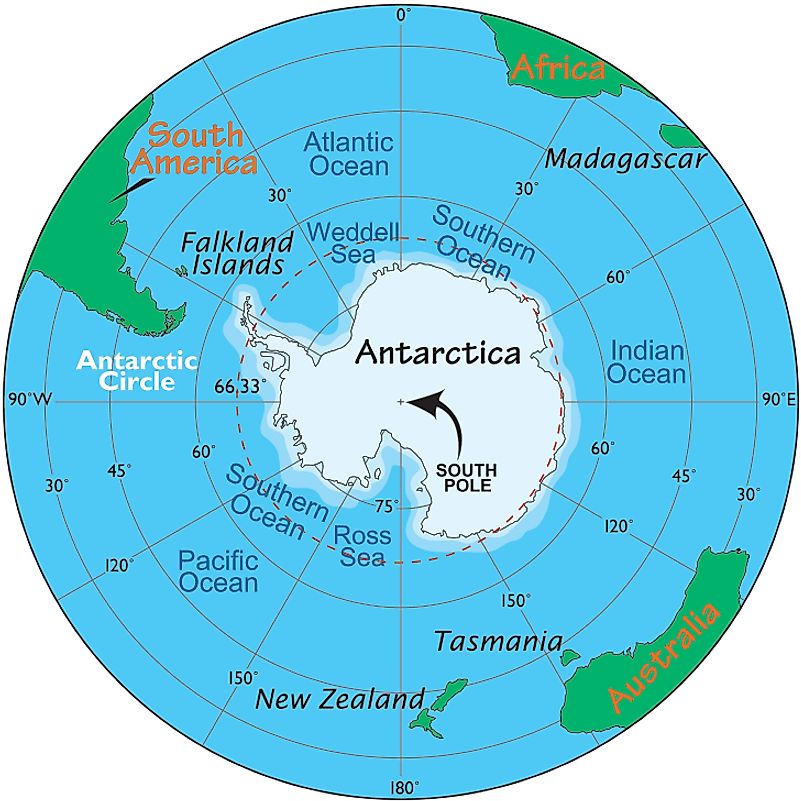 5 hr (C130,Bassler)
5 hr (C17)8 hr (C130)
McMurdoStation
4/8/22
I. Taboada | Georgia Inst. of Tech.
5
McMurdo
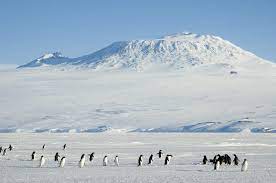 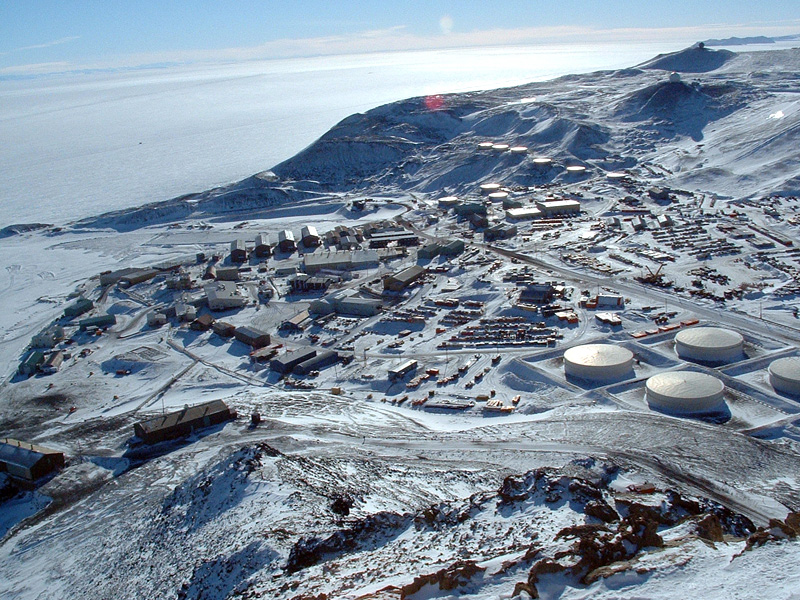 Mt. Erebus Active Volcano
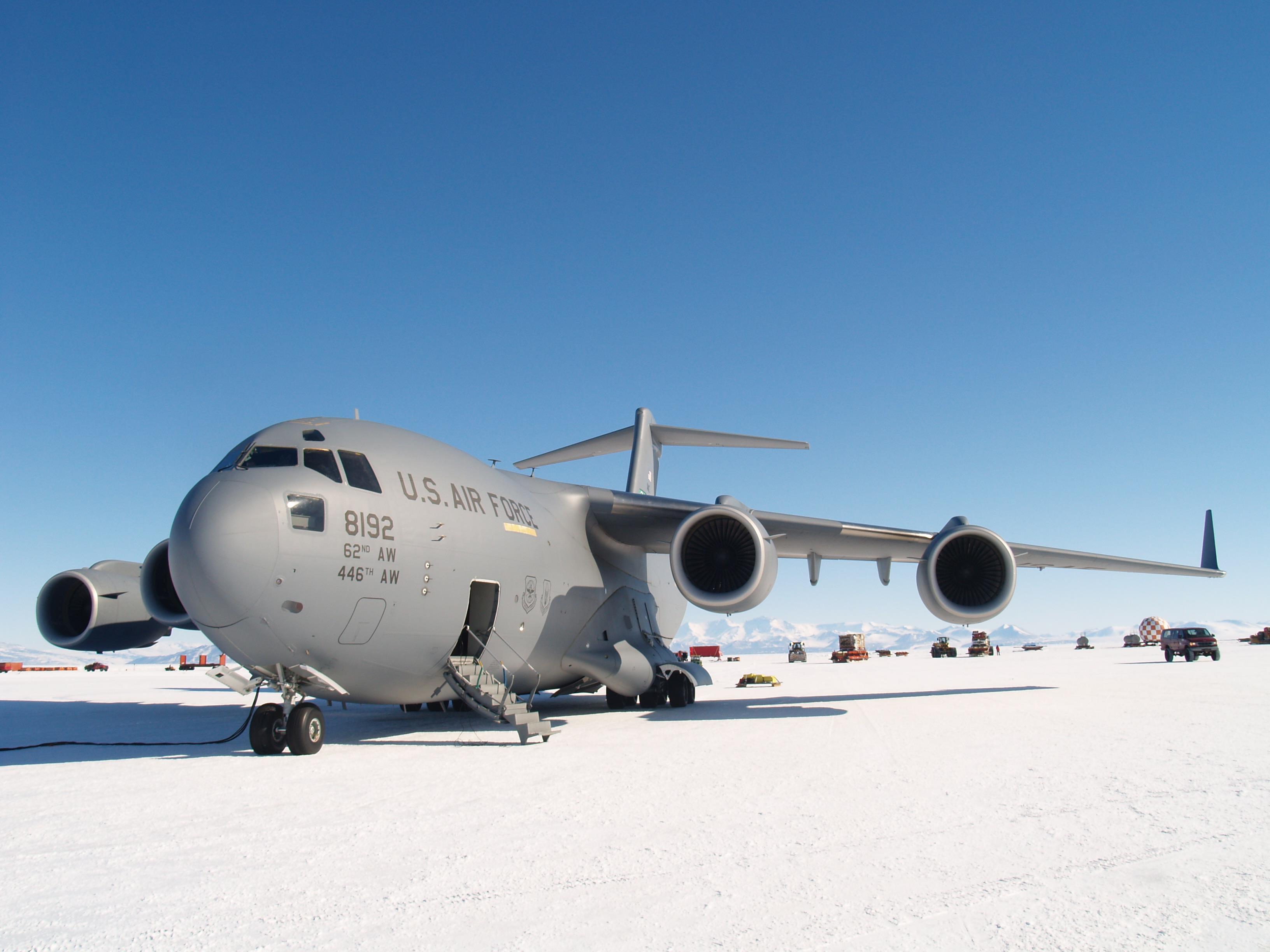 C17
Population: 1250 (summer) / 300 (winter)
Southernmost point in the world reachable by ice breaker
I’ve never seen a penguin in McMurdo, but I’ve seen seals and skuas
Temperature -9 F (August) to 30 F (January)
South of the Antarctic Circle (6 month day, 6 month night)
4/8/22
I. Taboada | Georgia Inst. of Tech.
6
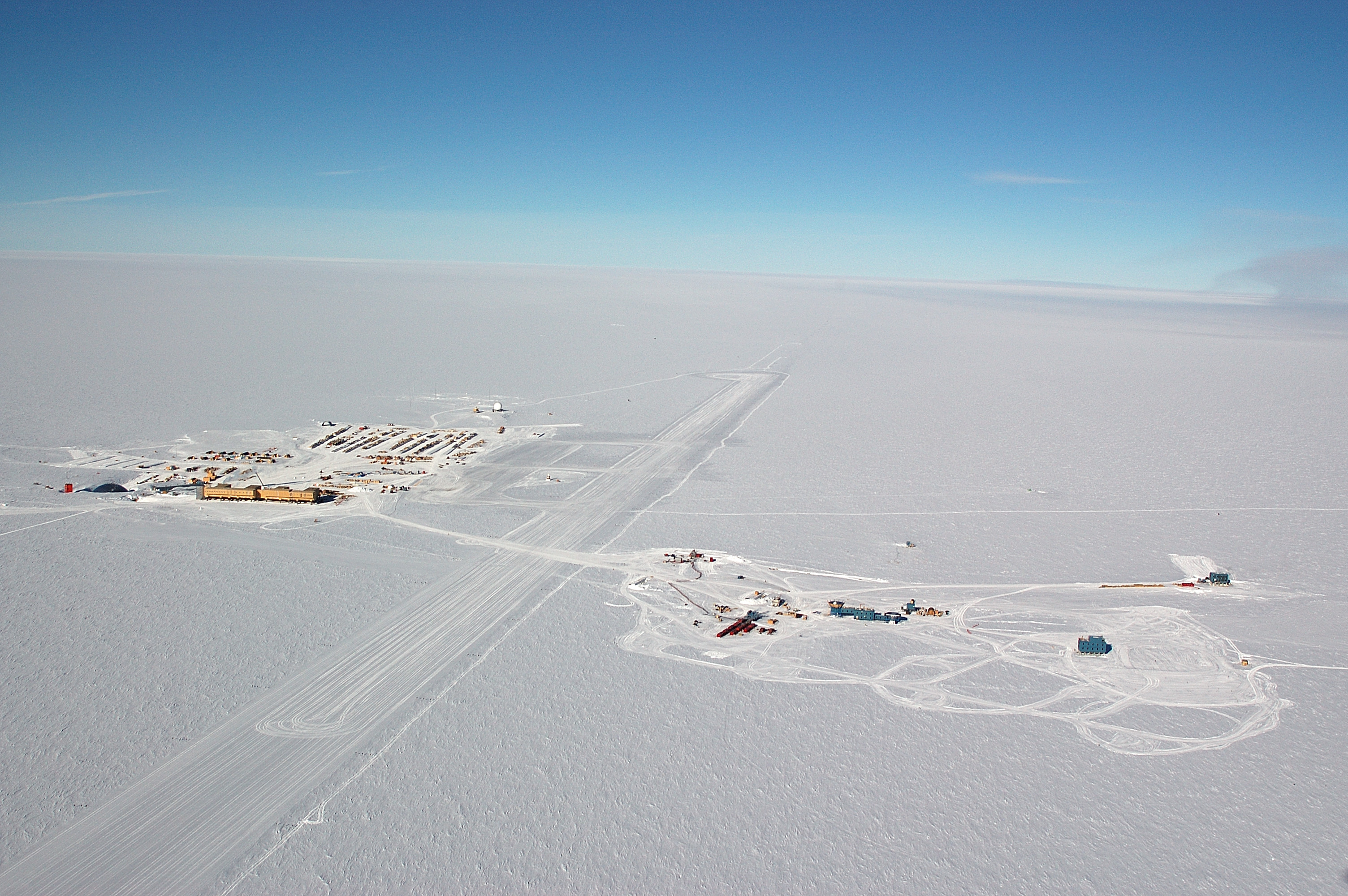 Geographic
South Pole
Satellite / CommunicationAntennas
IceCubefootprint
Clean Air Sector
skiway
MAPO
IceCube Laboratory
South Pole Telescope
Dark Sector
I. Taboada | Georgia Tech
7
South Pole
How you actually are dressed outside
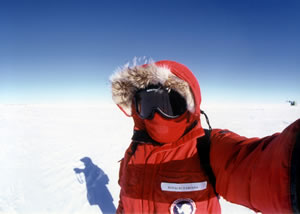 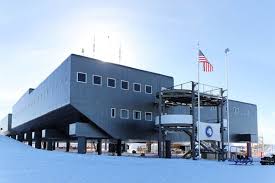 Amundsen-Scott Station
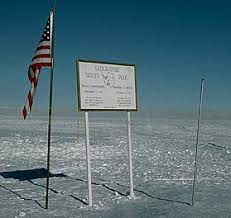 Population: 150 (summer) 50 (winter)Elevation: 9300’-20 F (January) to -76 F (August)Summer, Nov 1 to Feb 10, is warmer than -50F
I’ve been there 3 times. Each time for about a month.
Hearty meals: good for cold and morale
”The” South Pole
4/8/22
I. Taboada | Georgia Inst. of Tech.
8
More South Pole Pictures
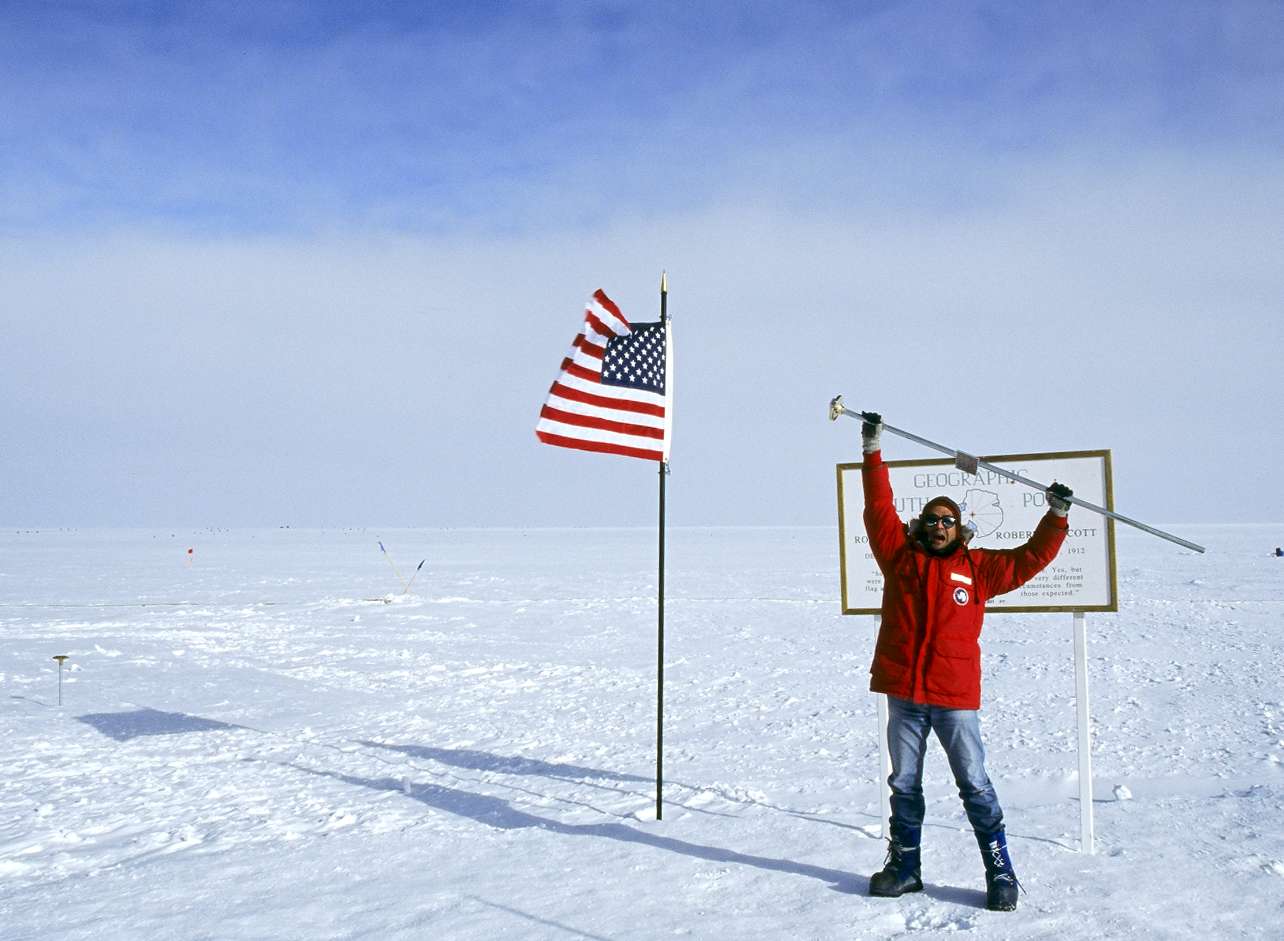 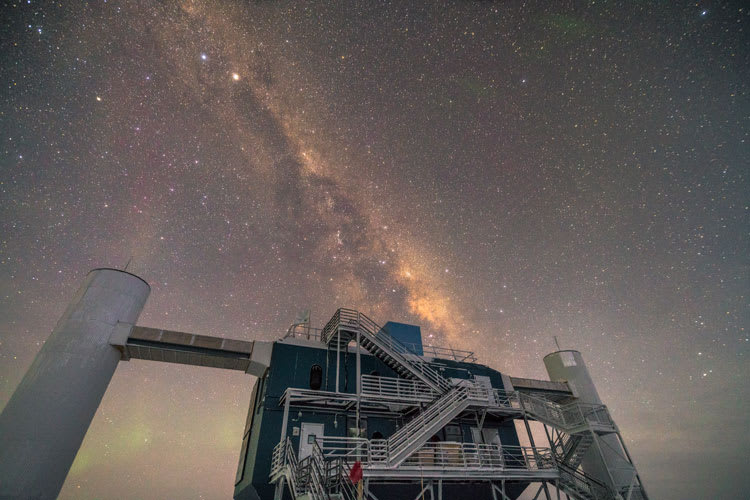 Prev. year marker
I have removed the axisof rotation of the planet!
The IceCube Laboratory andthe Milky Way at South Pole
4/8/22
I. Taboada | Georgia Inst. of Tech.
9
Auroras Australis at South Pole
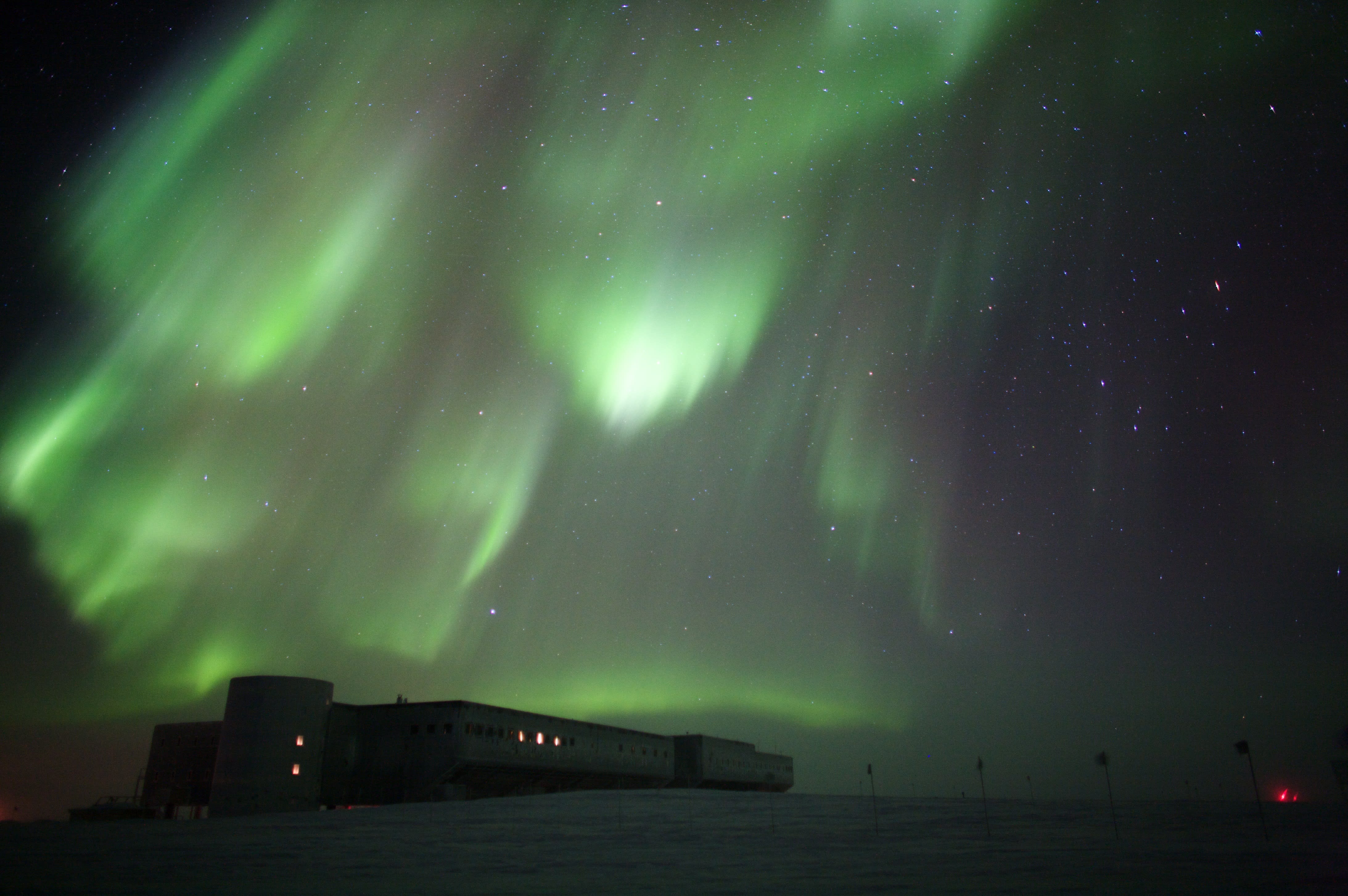 4/8/22
I. Taboada | Georgia Inst. of Tech.
10